PLUMS
By:Antonio Šakić
               David  Molnar
History
Plums may have been one of the first fruits domesticated by humans.

Diocletian first planted plums in our country.

Charles the Great planted the first plums in Europe.
Characteristics
Plums are trees that usually grows from 3 to 10 meters,leaves and flowers are growing at the same time.

 Fruit of plum is meaty and juicy.

 There are a lot of different kinds of plums.
Kinds of plums
Damson plums
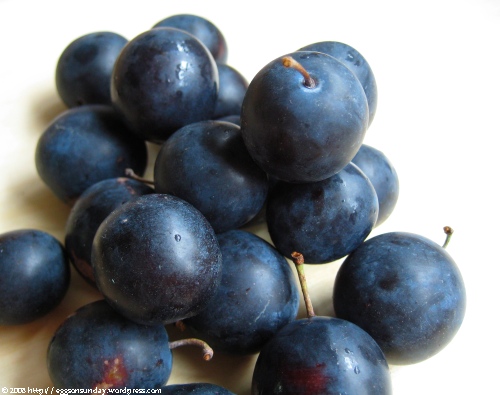 Greengage plum
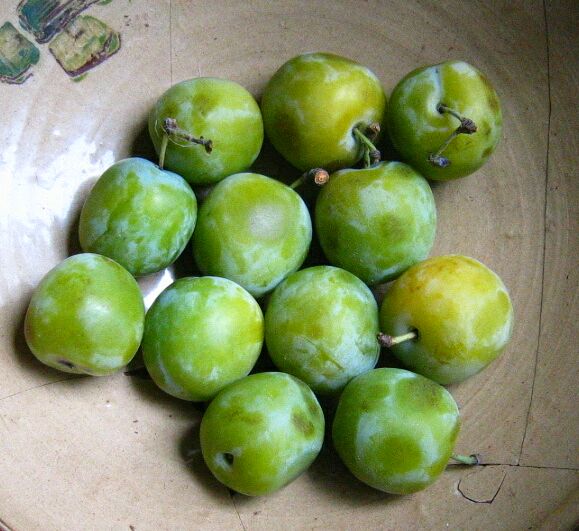 Mirabelle plums
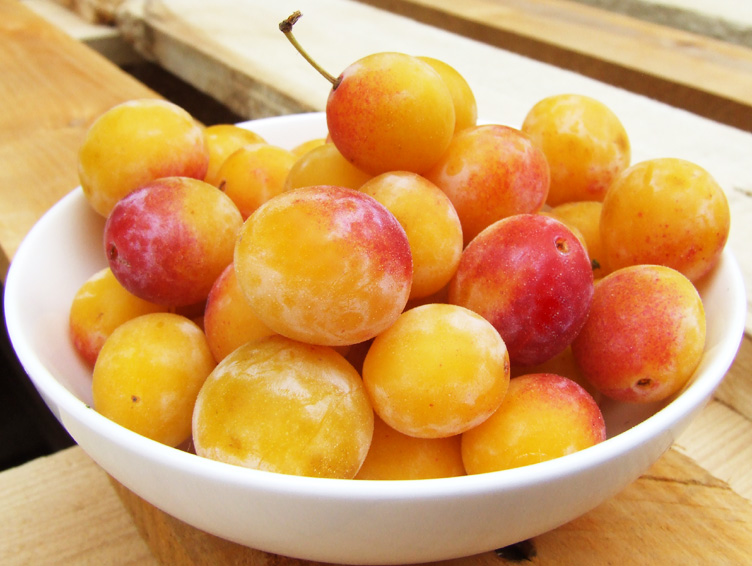 customer
Victoria plums
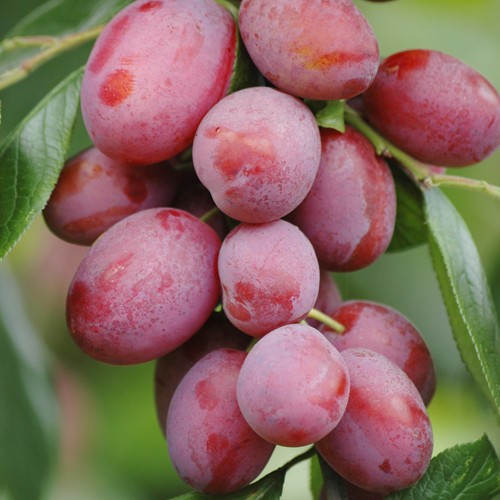 announcing